Проект «Здоров’я за гроші не купиш»
Проблемне питання:Чому палять підлітки?
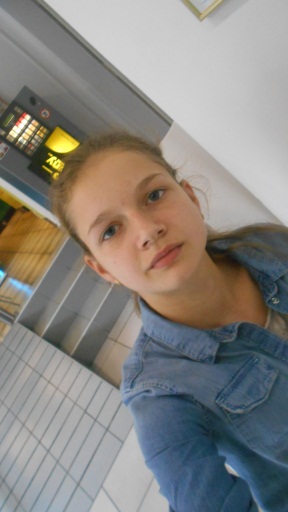 Над проектом працювала
Учениця 9 класу
Ширмівської ЗОШ І-ІІІ ст.
Бакалюк Олена
Аналізуючи анкету проведену  зі своїми ровесниками і іншими молодими людьми я прийшла до певного висновку. Підлітки курять :
Чому ж  палять дорослі люди?
До чого призводить паління?
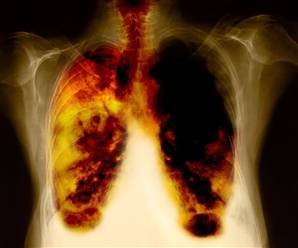 Рак легенів є однією із найпоширеніших злоякісних пухлин. Фактори, які впливають на захворювання раком легенів: посилення забруднення атмосферного повітря і тютюнопаління.
Прочитайте  і задумайтесь…
Паління під час вагітності може вкрай негативно відобразитися на здоров’ї майбутньої мами і її малюка. У майбутньої дитини проблеми із здоров’ям можуть виникнути ще в утробі матері і проявлятися до повноліття.
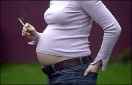 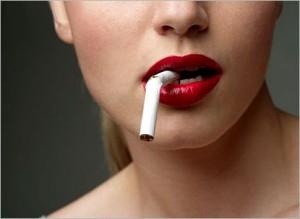 Тільки в розвинутих країнах від хвороб, викликаних палінням, помирає приблизно півмільйона жінок.
Чи загрожує це українцям?..
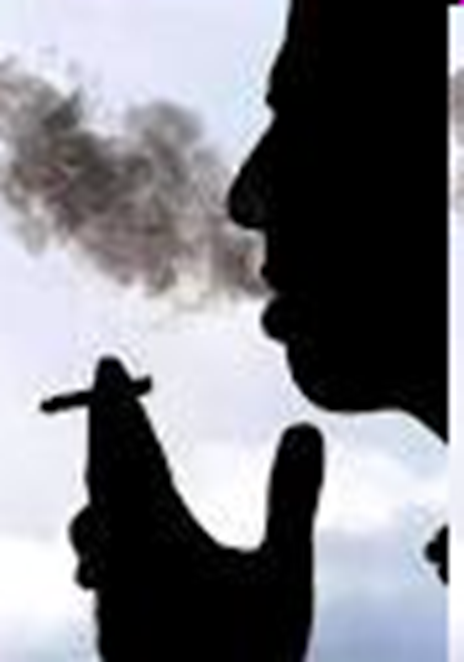 В Україні тютюнопаління є опосередкованою причиною кожного п'ятого випадку смерті осіб віком понад 35 років.
Звернення до курців: якщо ви не думаєте про себе, то згадайте про оточуючих…
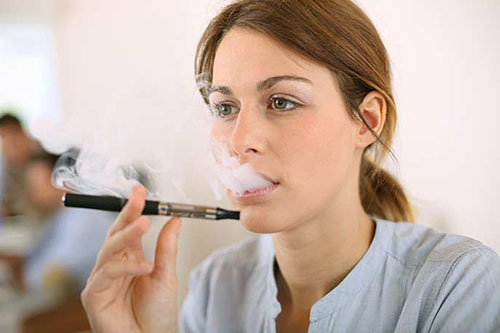 Негативно впливає пасивне тютюнопаління на здоров’я оточуючих. В приміщенні з курцем протягом лише 1 години людина, яка не палить, кожного разу спалює по половині сигарети.
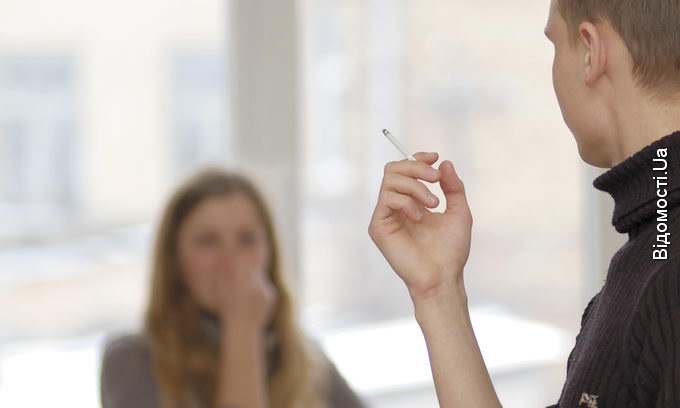 Деякі  штрихи  статистики…
В Україні у 2018 р. в 449 навчальних закладах було проведено опитування щодо тютюнопаління… І результат :
Я провела опитування  серед старшокласників нашої  школи, щодо тютюнопаління. І ось такі результати…
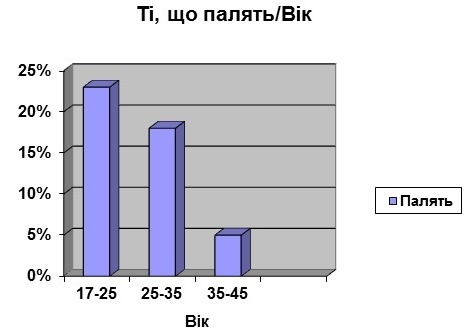 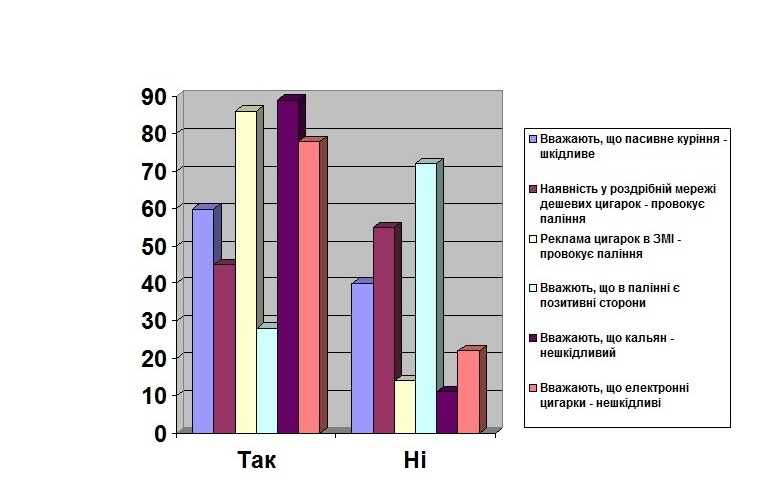 Мої роздуми…
Я підліток, і не розумію, як мої ровесники наважуються брати навіть у руки цигарки, не то що уже – курити. Вони не розуміють, що шкода паління для  них є катастрофічною!!! У курящих юнаків на 5 % знижується обсяг пам’яті і багато іншого… Я вважаю, що потрібно щось робити із цією проблемою, адже здоров’я – понад усе. Його за гроші не купиш.
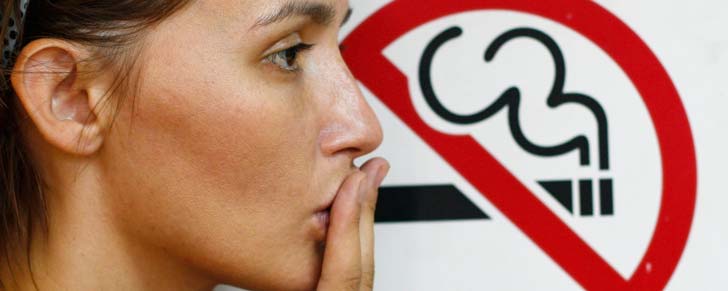